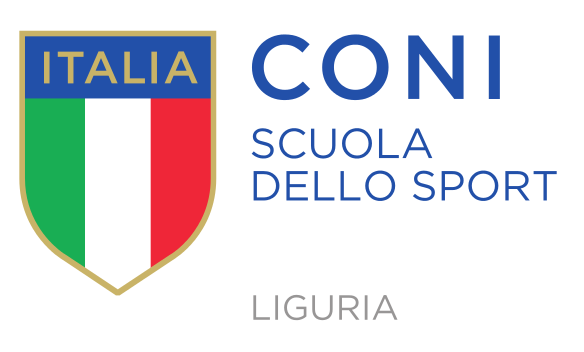 Corso Educamp
Presentazione tutorial
A cura di Cristina Caprile Angelo Gadina
dell’Organico Didattico di SRdS Coni Liguria
Genova, giugno 2019
 http://liguria.coni/scuola-regionale
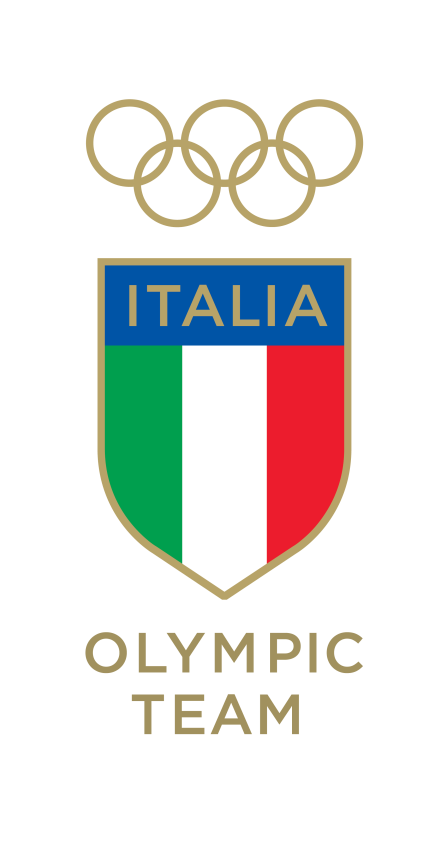 Comitato Olimpico Nazionale Italiano
Per Gioco, Per Sport – I Nuovi Video tutorial
Docenti Formatori Nazionali
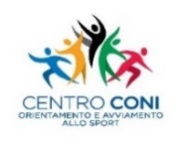 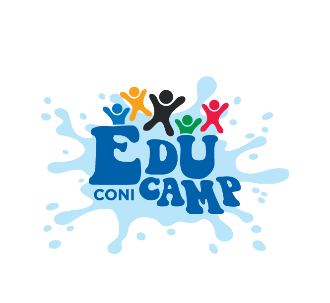 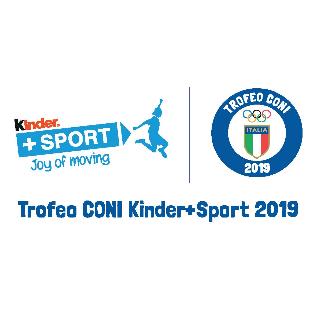 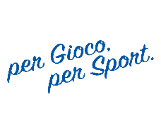 La proposta Formativa
Punti chiave
# La persona al centro #
# Relazione tra chi insegna e chi impara #
# Attenzione alle risposte di chi impara - osservazione continua #
# Il gioco come strumento privilegiato di apprendimento #
# Apprendimento di abilità motorie #
# Variabilità della pratica #
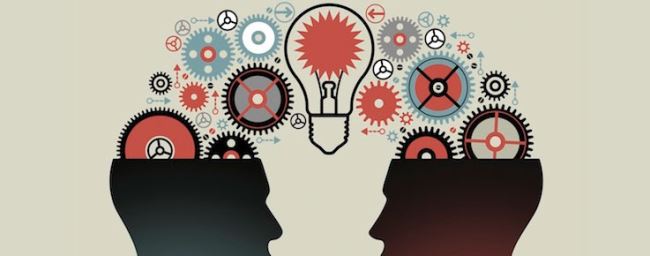 # La persona al centro #
ASPETTI EMOTIVI
ASPETTI COGNITIVI
ASPETTI RELAZIONALI
Attraverso un fare comunicabile, sperimentabile  e validabile riferito alle risposte della persona che sta imparando
Learning by Doing 
Partire dalla pratica e «fare» in laboratorio
Lo sport ha ambiti educativi e culturali in continua evoluzione che non possono essere trascurati;
l’operatore sportivo deve essere aperto al cambiamento, ricercare soluzioni innovative, abbandonando vecchi e rassicuranti percorsi
# Relazione tra chi insegna e chi impara #
Il processo di insegnamento è influenzato dalla relazione che si instaura tra chi insegna e chi impara
Chi insegna
Chi impara
Mette in atto un processo esperienziale:

 Cosa devo fare?
 Cosa so fare?
Come devo farlo per riuscire?
Deve saper osservare, valutare le risposte e modificare, variare il gioco in base:
Alla risposta di chi impara e in relazione agli obiettivi di apprendimento ipotizzati
# Il gioco come strumento privilegiato di apprendimento #
Coinvolge pienamente chi lo pratica sul piano emotivo, affettivo relazionale e cognitivo
(problem solving e decision making)
Trasforma ogni occasione di apprendimento in una situazione ludica
GIOCO
strumento didattico per eccellenza
Tutti partecipano, nessuno escluso
Attraverso l’introduzione delle diverse variabili conduce l’allievo al raggiungimento degli obiettivi
Rende possibile l’apprendimento  di abilità generali, speciali e specifiche e sviluppa le capacità motorie nel rispetto dei ritmi individuali
E’ adattabile, è un vissuto e perciò permette di attribuire un significato individuale  alle esperienze e conoscenze  di chi lo pratica
# Variabilità della pratica #
L’Apprendimento attraverso il gioco rende indispensabile la variabilità continua dell’attività
  Chi impara può adattarsi e risolvere situazioni che cambiano continuamente 
 Le abilità sono tante quante si ha occasione di impararne
Utilizzando lo stesso gioco si possono raggiungere obiettivi di apprendimento differenti a seconda delle scelte tecniche o tattiche che l’atleta effettua
Con giochi vari, anche propedeutici a «discipline» differenti, si possono raggiungere obiettivi tecnici e/o tattici simili
L’importante non è il gioco, ma l’utilizzo e il significato che il tecnico gli attribuisce come strumento di apprendimento